Приложение
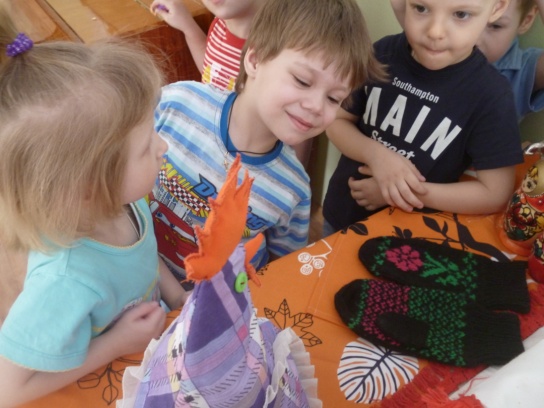 Организация мини-музея в группе 
      (сотворчество с родителями, бабушками, дедушками)
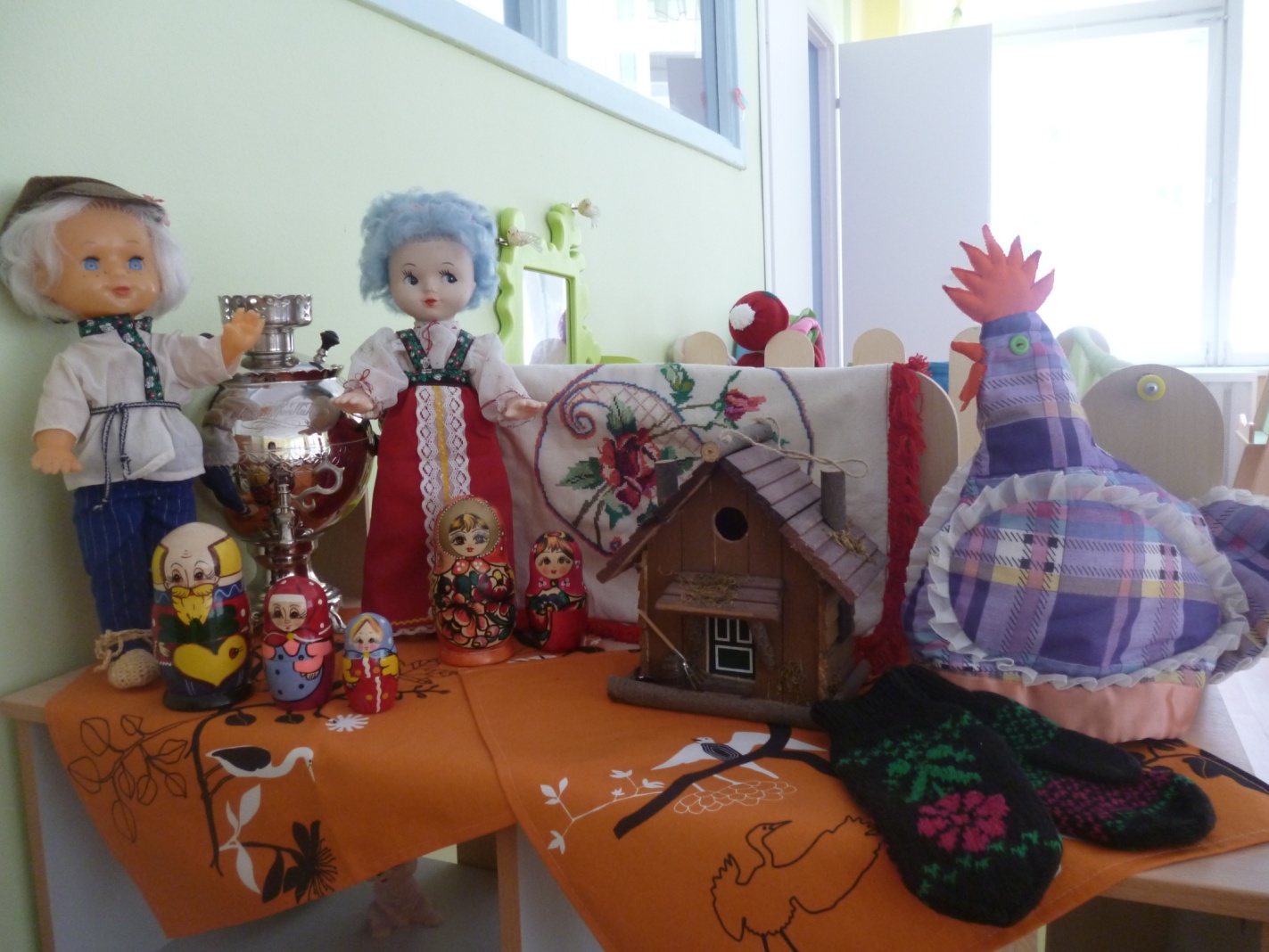 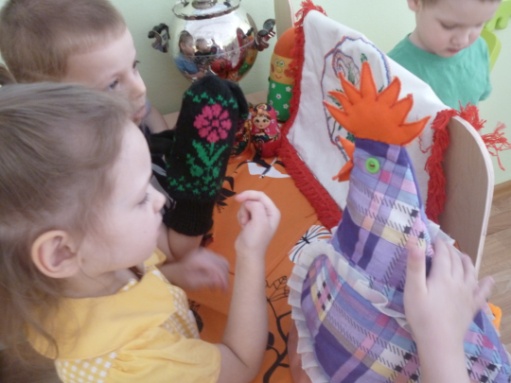 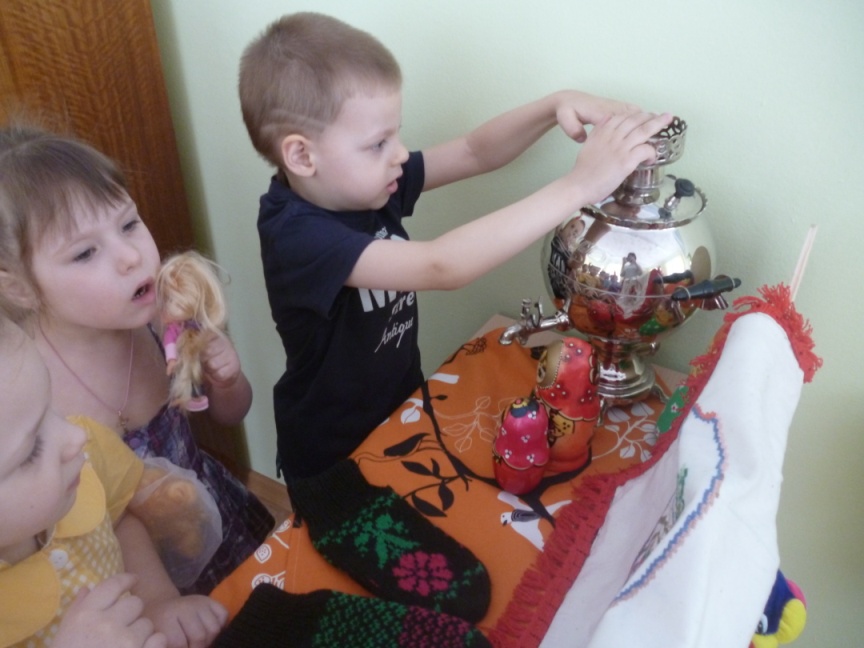 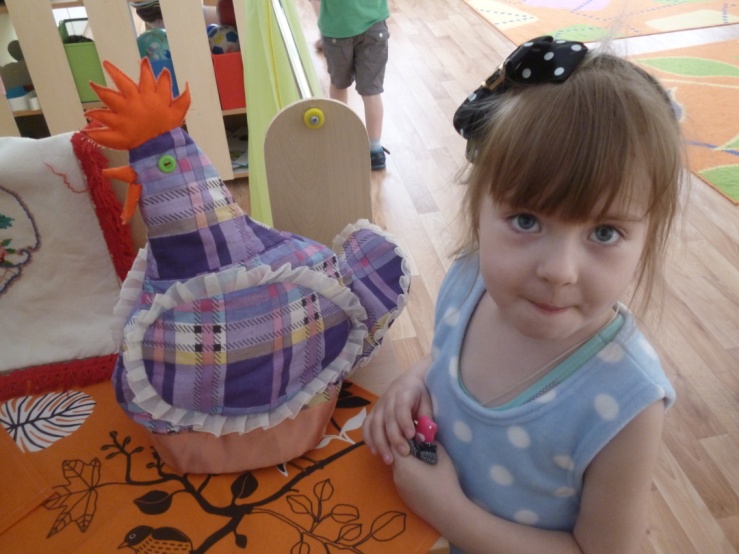 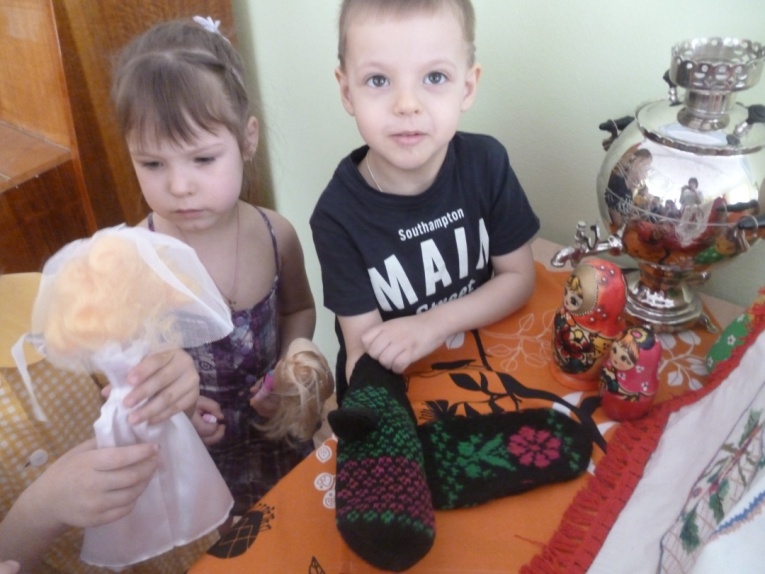 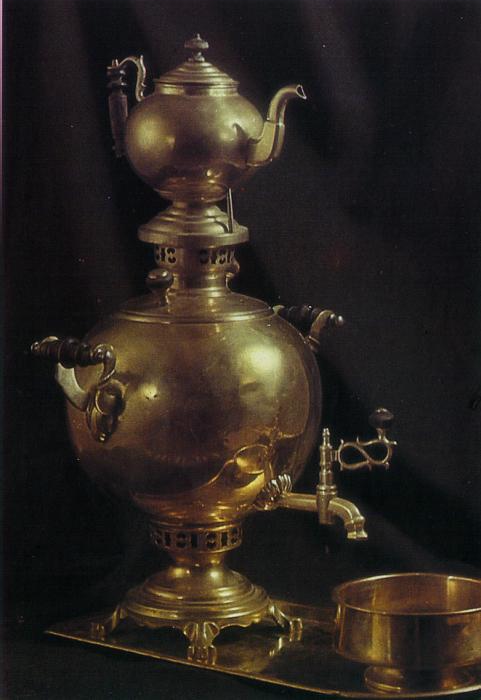 2. Иллюстрации «История самовара»
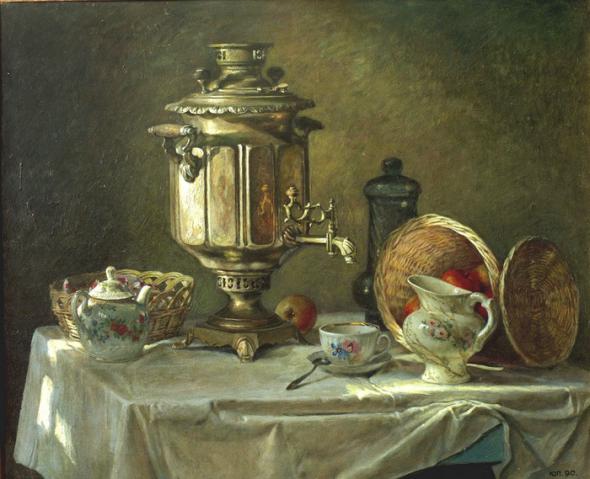 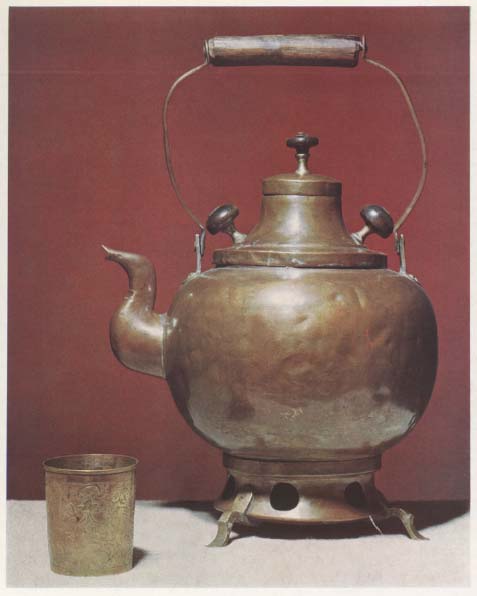 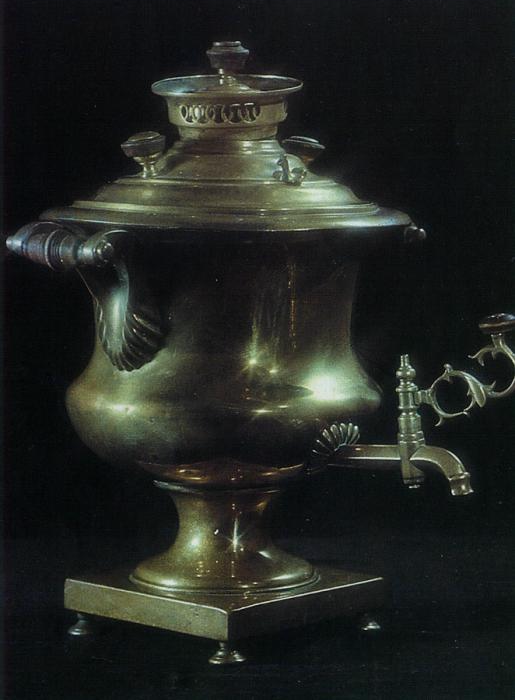 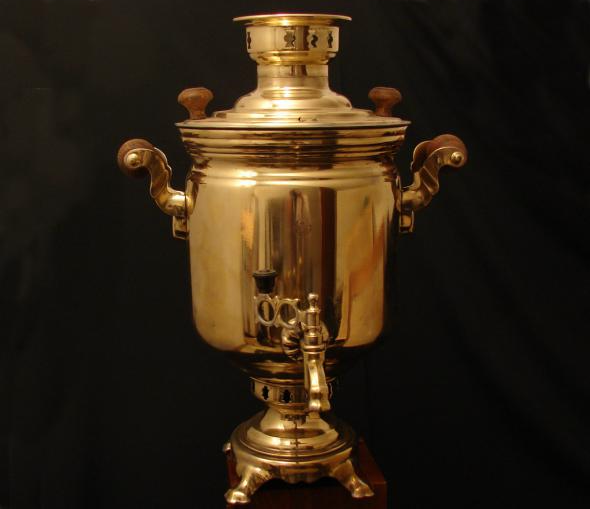 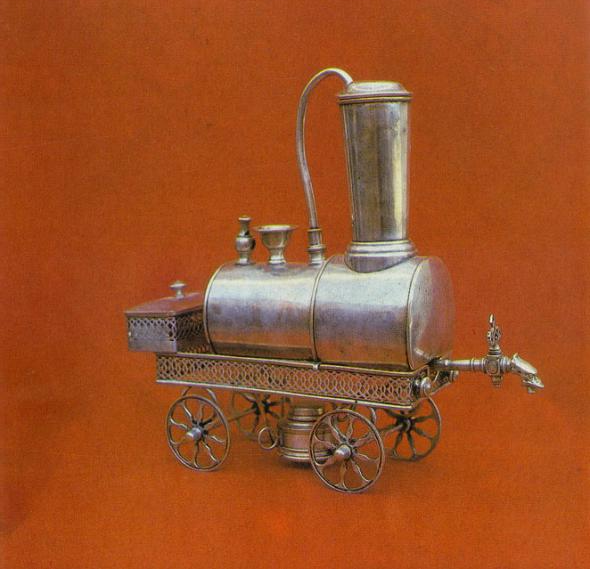 3. Иллюстрации «Русский народный костюм»
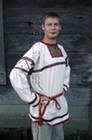 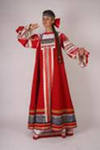 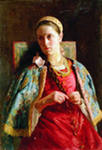 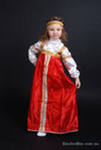 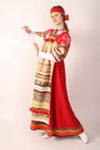 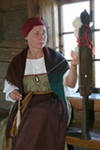